A dummy’s guide to using the NIH database to evaluate homology between HIV and SARS-CoV-2
This power point is based in part on instructions provided in this substack article by Dr. Syed
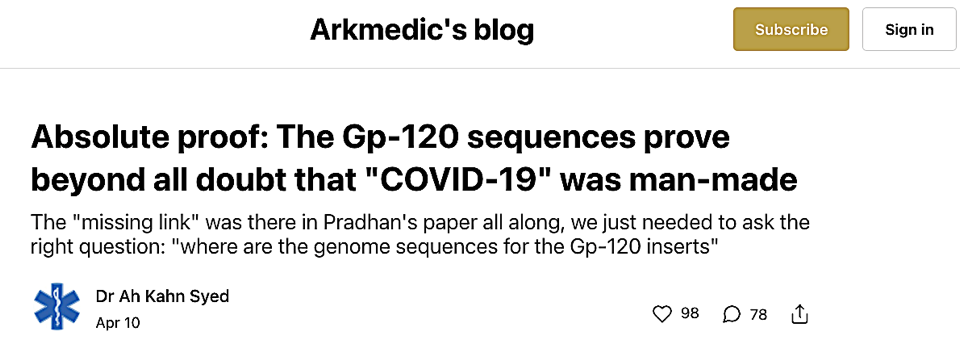 https://arkmedic.substack.com/p/absolute-proof-the-gp-120-sequences?utm_source=%2Fprofile%2F41910983-dr-ah-kahn-syed&utm_medium=reader2&s=r
You will be evaluating the following sequences from a preprint previously posted on BioRxiv
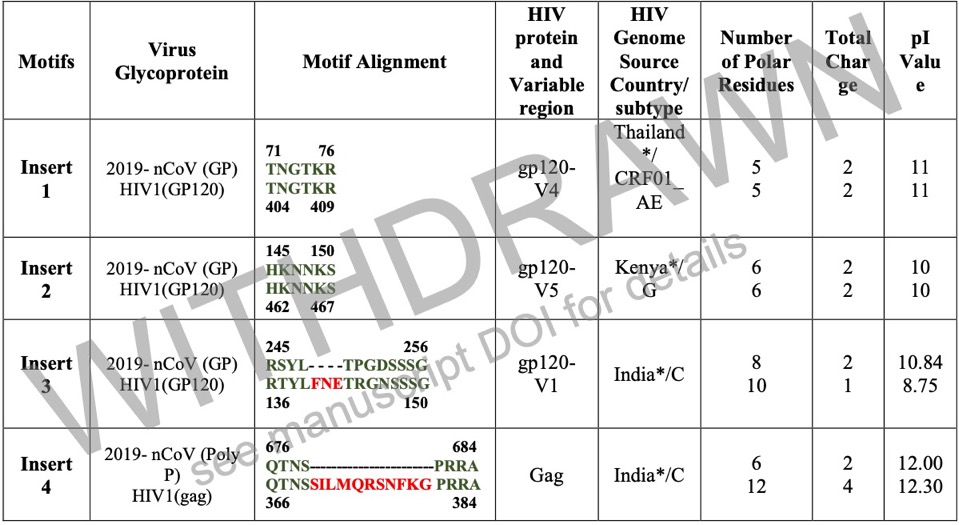 The preprint was mysteriously removed from BioRxiv only three days after it was posted on January 2020.
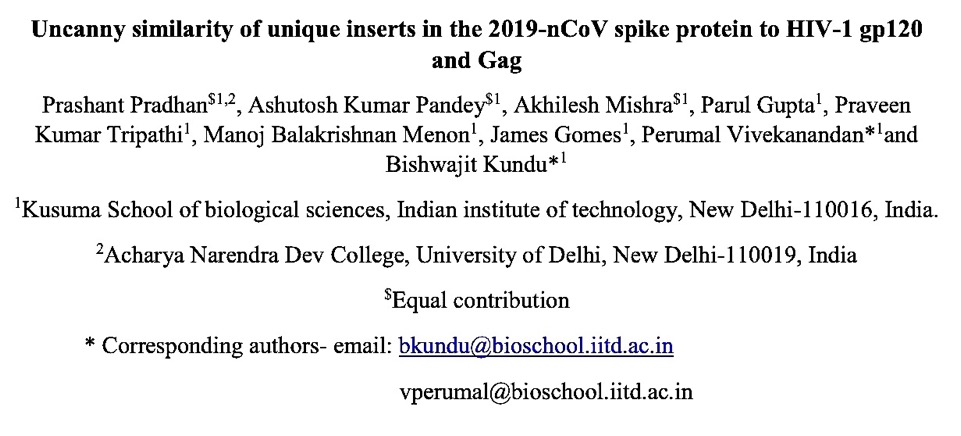 This power point was prepared so non-biologists can decide 
for themselves whether or not this removal was justified.
Click on the following link to open the NIH database
https://blast.ncbi.nlm.nih.gov/Blast.cgi?PROGRAM=blastn&PAGE_TYPE=BlastSearch&LINK_LOC=blasthome
The top of your page will appear like this
Make sure this tab is highlighted in order to
focus your search on amino acid sequences
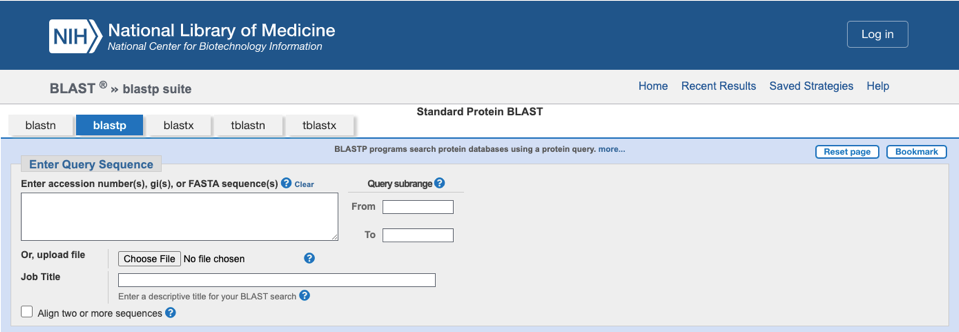 Place cursor in the “Enter Query Sequence” box and enter the first sequence: TNGTKR
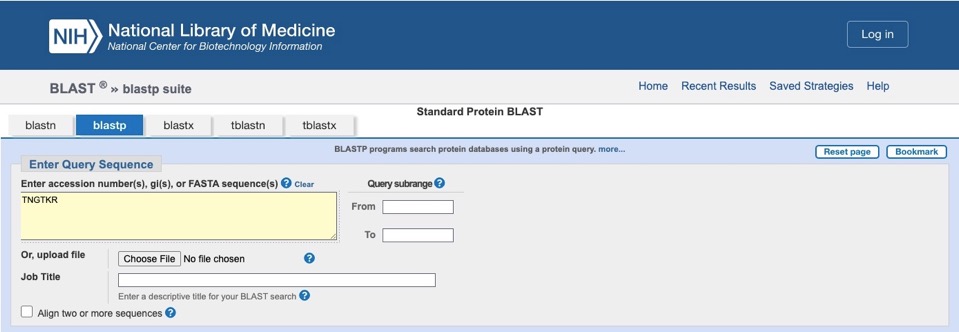 Scroll down to near the bottom
Enter the term “viridae” into this box
Click on “BLAST”
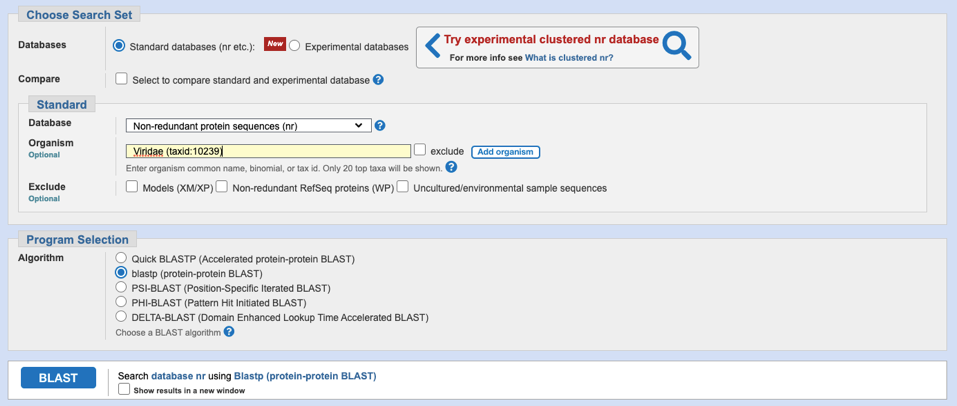 Your query may take a few minutes
The top of your new page will appear like this
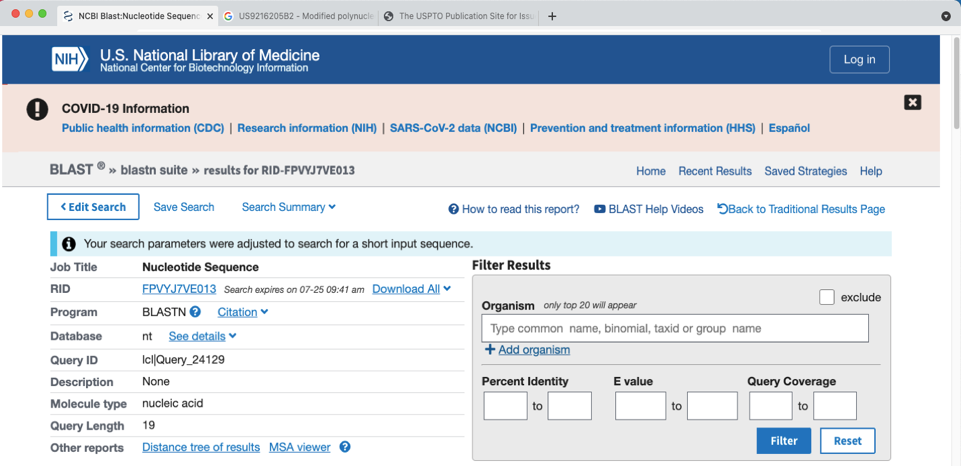 Scroll down to see matches to your query
All these matches correspond to SARS-CoV-2
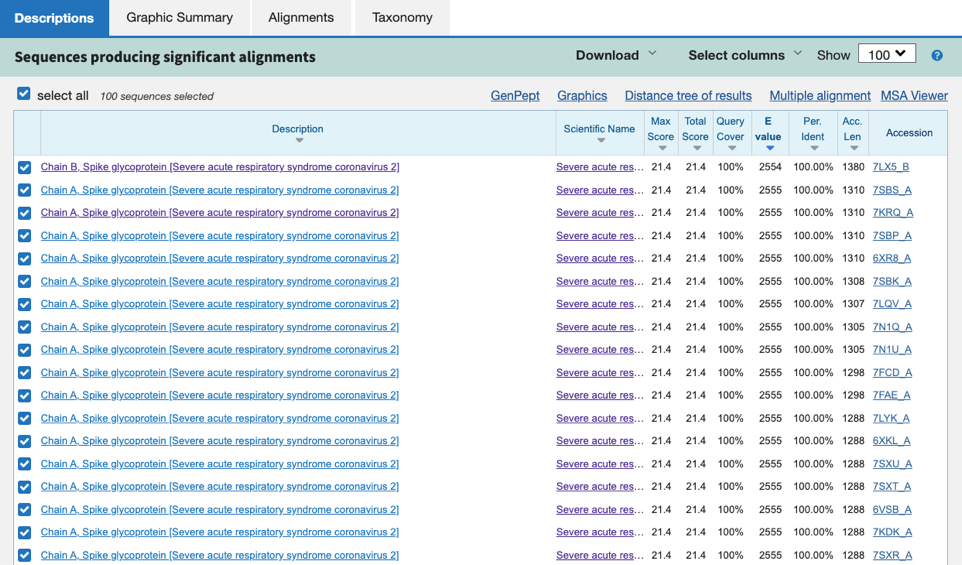 Go back to the initial page for searching
Click on the box that says “add organism”
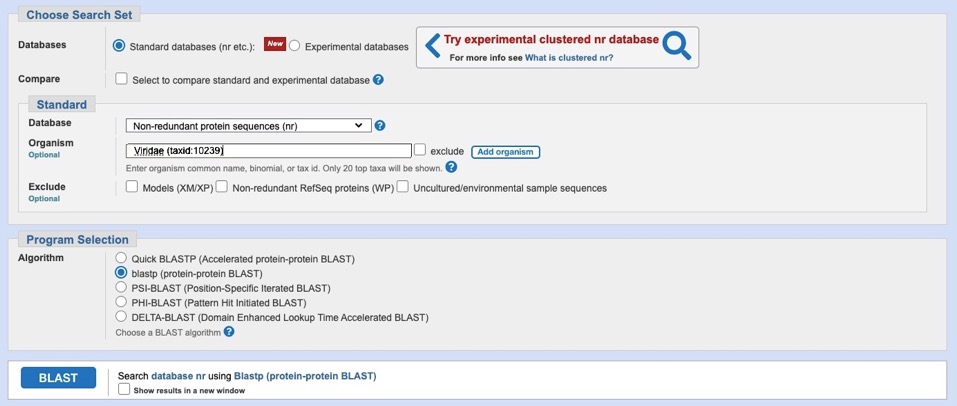 This will result in the addition of a second box
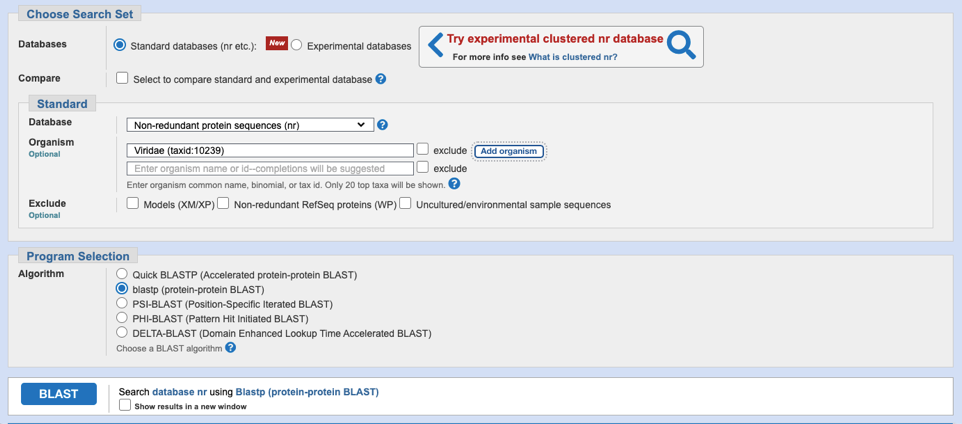 Enter the term “coronaviridae”
Check the “exclude” box on the right
Click on “BLAST”
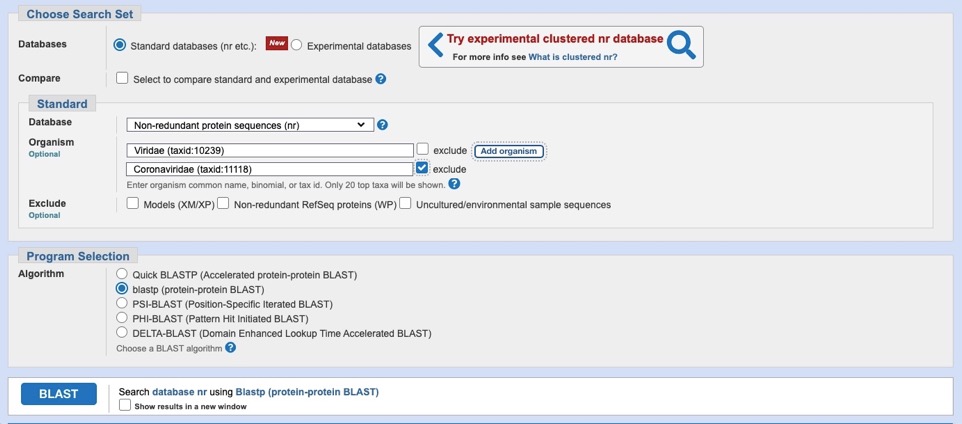 On the next page enter “synthetic” in this box
Check on the “exclude” box
Enter “100” here to exclude imperfect matches
Click on “Filter”
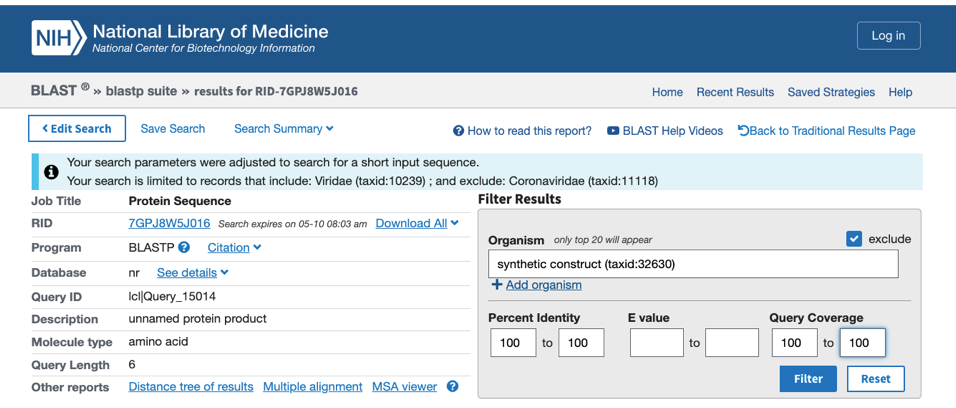 These sequences match the 2nd query
Most matches will correspond to HIV
Some synthetic sequences will get past the filter
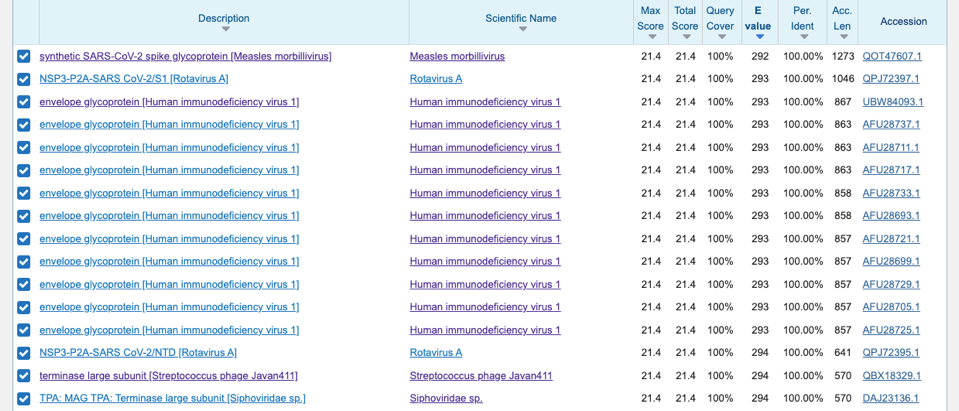 Go back to the starting link for searchingand enter these terms in your boxes
This narrows the search to coronaviruses
that exclude sequences for SARS-CoV-2
Click on “BLAST”
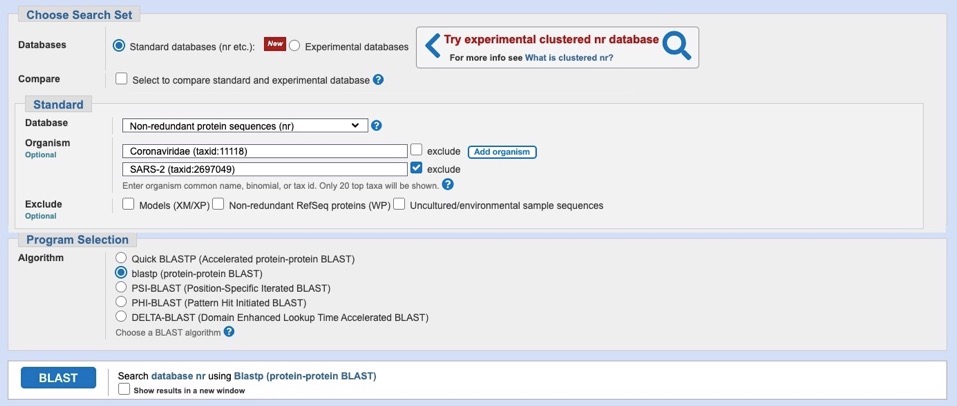 On the next page enter “100” in these boxes
Click on “Filter”
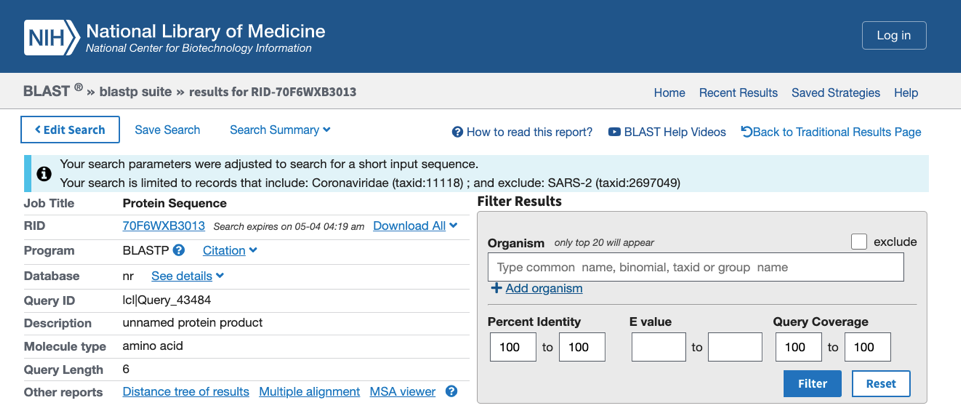 Scroll down and you will find the few sequences that match the criteria for your 3rd query
Click on the “Accession” link to get the date
All these accession dates are 2021 or later
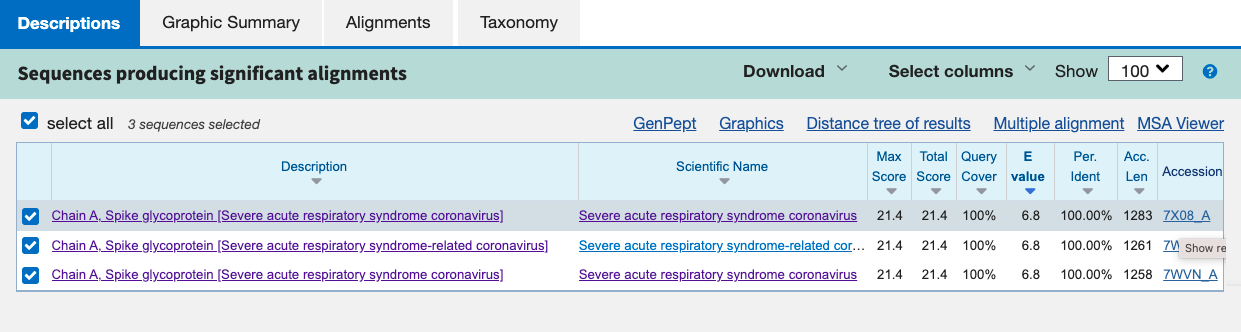 Repeat the entire query procedure for the second sequence: HKNNKS
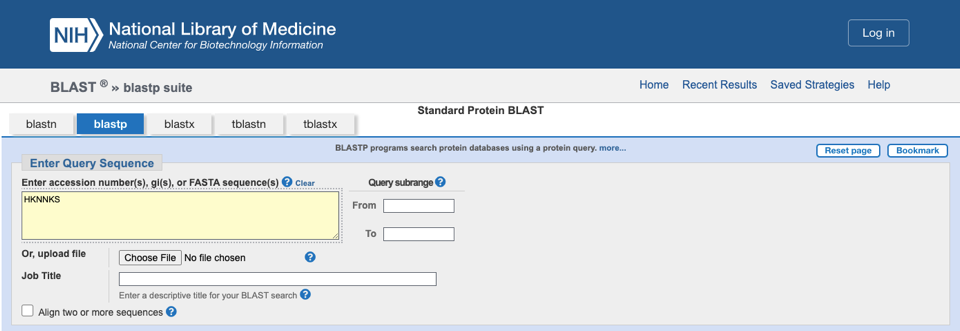 This is the result for your 1st query for HKNNKS
All these matches correspond to SARS-CoV-2
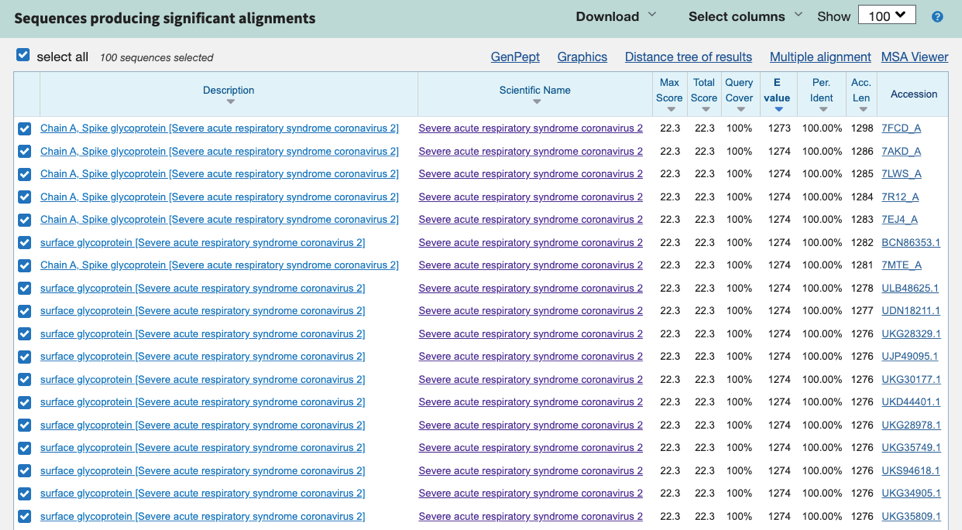 This is the result for your 2nd query for HKNNKS
Note how the HIV sequence matches perfectly
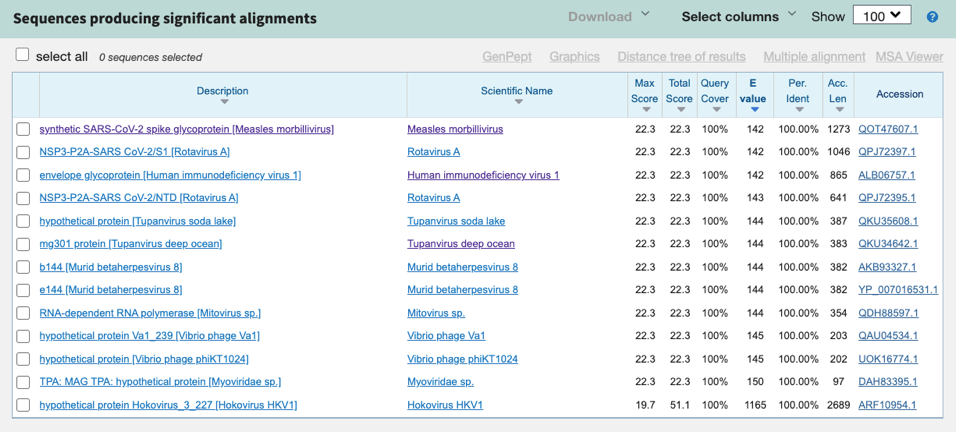 This is the result for your 3rd query for HKNNKS
All these accession dates are 2021 or later
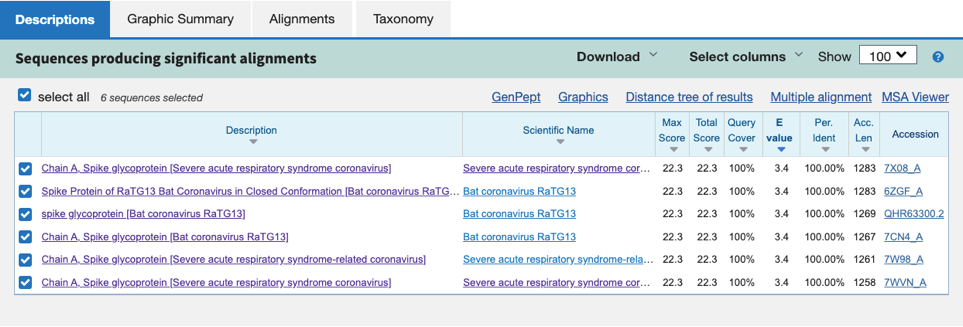 Repeat the entire query procedure for the 3rd sequence: RSYLTPGNSSSG
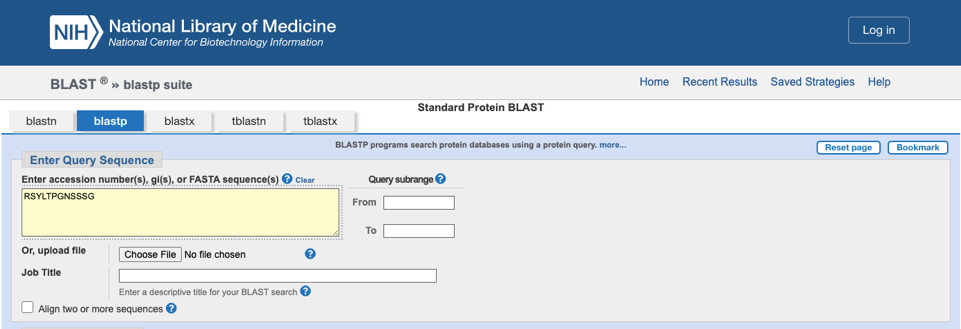 This is the result of your 1st query for RSY…SSG
All these matches correspond to SARS-CoV-2
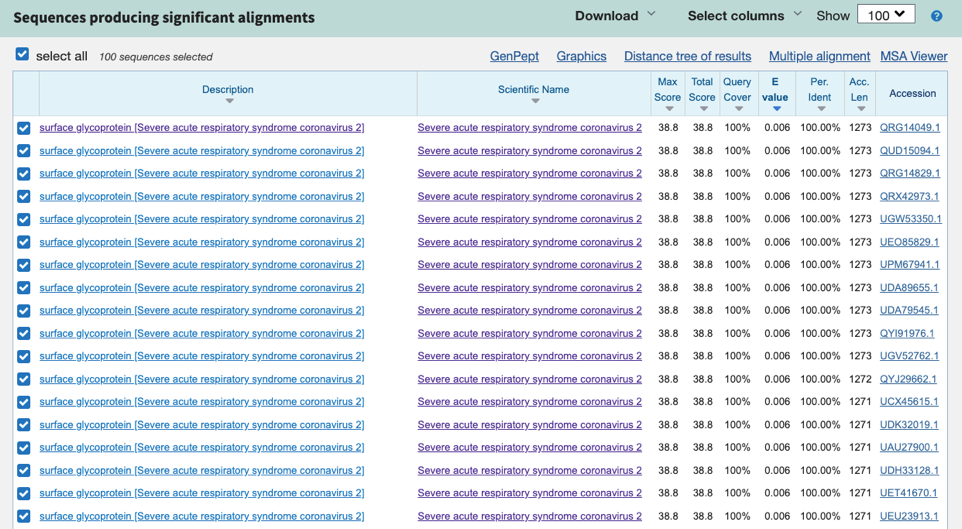 For your 2nd query for RSY…SSG  do not use the 100% filter
This is the result of your 2nd query for RSY…SSG
The distance tree maximum score for HIV is 26.1
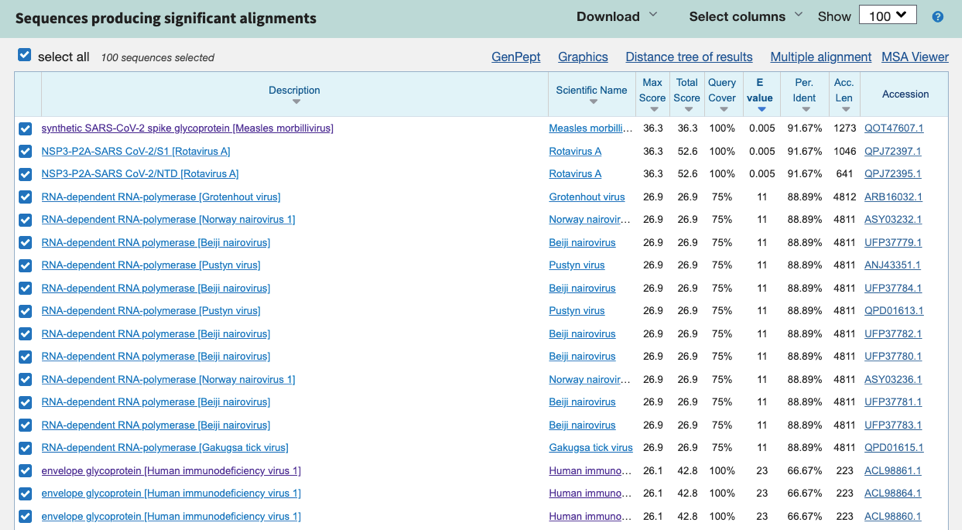 For your 3rd query for RSY…SSG  do not use the 100% filter
This is the result of your 2nd query for RSY…SSG
All matches entered prior to 2020 score 21.8 or lower
This is significantly lower than the score of 26.1 for HIV
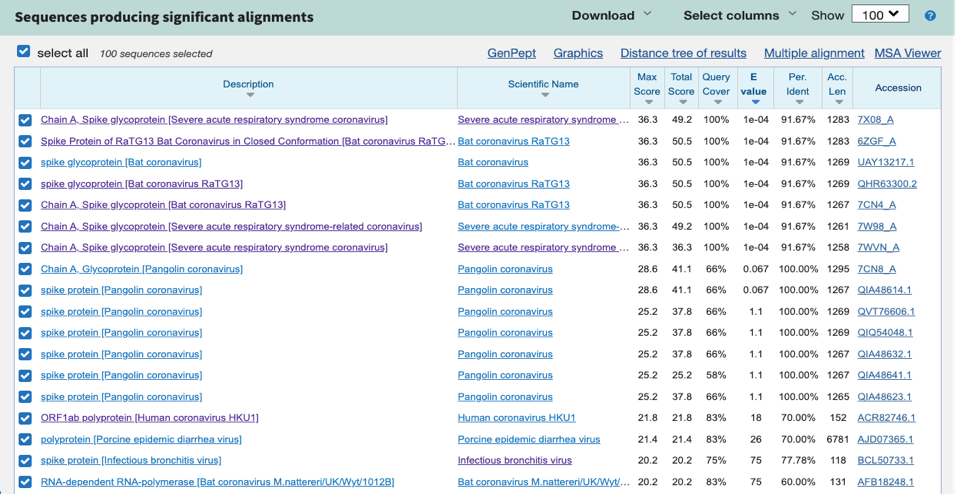 Repeat the entire query procedure for the 4th sequence: QTNSPRRA
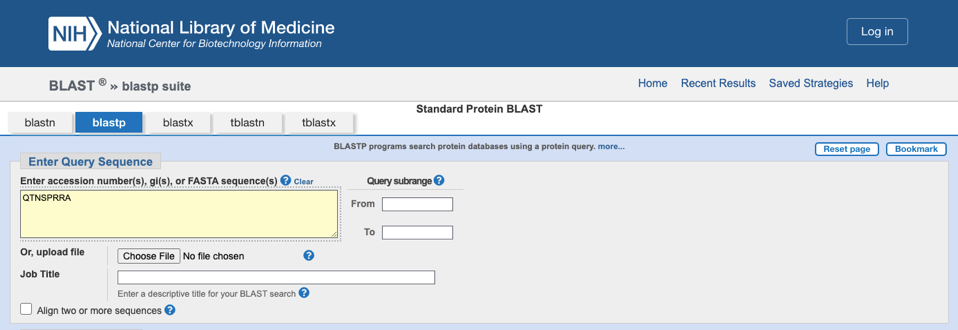 This is the result of your 1st query for QTNSPRRA
All these matches correspond to SARS-CoV-2
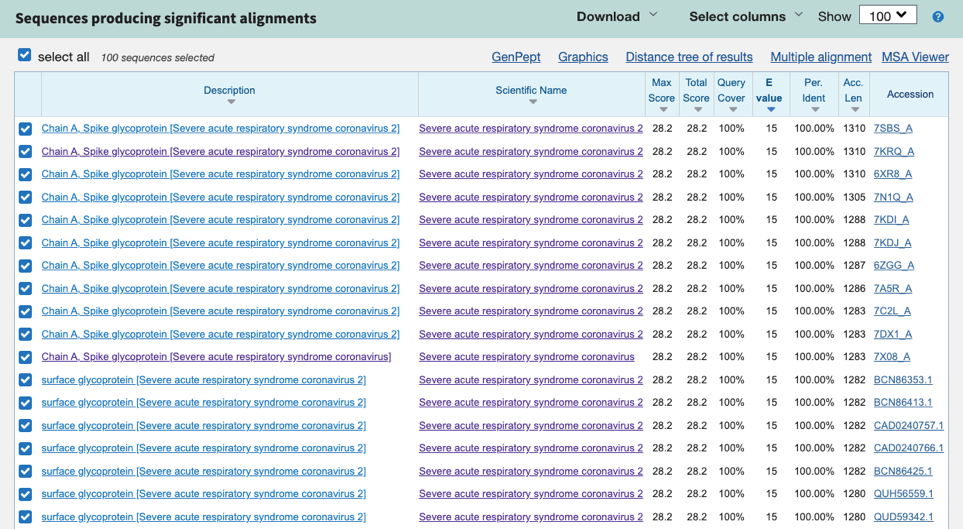 For the 2nd query for QTNSPRRA  do not use the 100% filter
The distance tree maximum score for HIV is 21.4
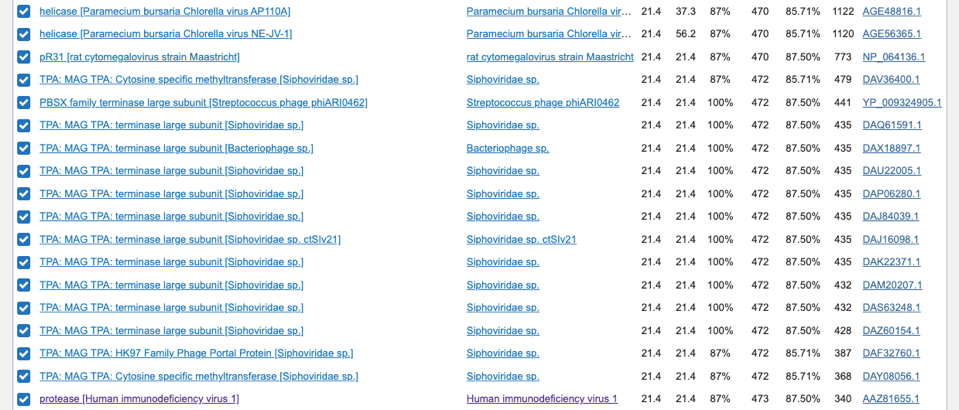 For your 3rd query for QTNSPRRA  do not use the 100% filter
All matches entered before 2020 score 19.3 or lower
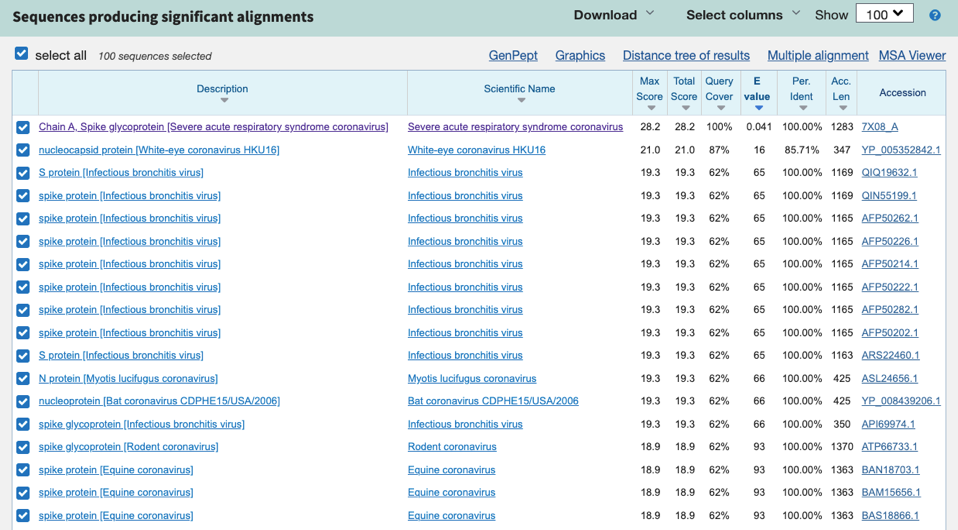 What does this mean?
1) The 1st and 2nd sequences from SARS-CoV-2 line up perfectly with amino acid sequences on HIV.
2) No other virus entered into the NIH database before 2021 forms a perfect match with both the 1st and 2nd sequences.
3) The 3rd and 4th sequences from SARS-CoV-2 show more homology to HIV than for any virus entered prior to 2020.
4) The dates on these viruses are important because some viruses “found” after 2019 may have been fabricated to support the narrative that SARS-CoV-2 came from nature.
5) Based on computer modelling all of these inserts occur on important locations of the spike protein.
6) The 4th sequence is particularly important because it contains the furin cleavage site. The FCS plays a key role facilitating infection.
Statement made at Forum on Medical and Public Health Preparedness for Catastrophic Events, February 12, 2016
https://www.ncbi.nlm.nih.gov/books/NBK349040/
We need to increase public understanding of the need for medical counter-measures such as a pan-coronavirus vaccine.
A key driver is the media, and the economics will follow the hype.
Peter Daszak, president of  EcoHealth Alliance
ACKNOWLEDGMENTS:
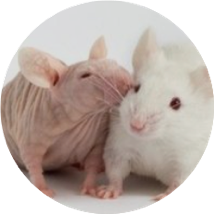 Thanks to jikkyleaks (fan account) for tips on how to narrow down my search.
https://twitter.com/Jikkyleaks
The original power point (with animations) 
can be downloaded from following website:

https://www.firsthandsources.com/